OOP With JAVALecture (06)Abstract Class & Interfaces
Lec.06: OOP With JAVA
2
result
Lec.06: OOP With JAVA
3
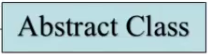 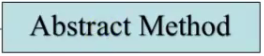 4
Lec.06: OOP With JAVA
Lec.06: OOP With JAVA
5
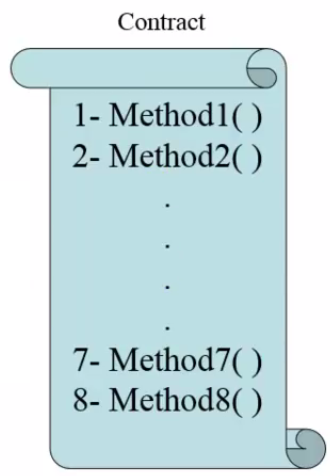 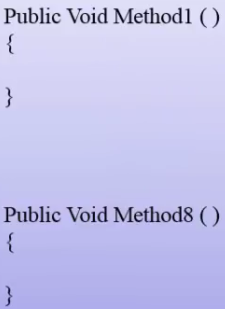 implement
Interface
Lec.06: OOP With JAVA
6
Lec.06: OOP With JAVA
7
Lec.06: OOP With JAVA
8
Lec.06: OOP With JAVA
9
Lec.06: OOP With JAVA
10
Thank you for listening